Tata LaksanaPerdarahan Uterus Disfungsi
Fifih Febriyani - 1810211045
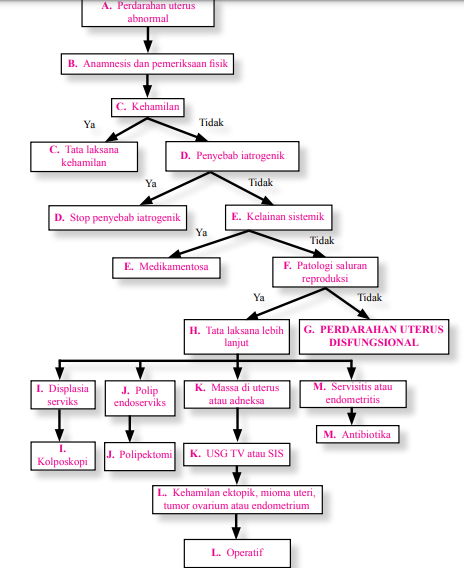 Setelah menegakkan diagnosa dan setelah menyingkirkan berbagai kemungkinan 
kelainan organ, teryata tidak ditemukan penyakit lainnya, maka langkah selanjutnya adalah melakukan prinsip-prinsip pengobatan sebagai berikut:
Menghentikan perdarahan.
Mengatur menstruasi agar kembali normal
Transfusi jika kadar hemoglobin (Hb) kurang dari 8 gr%
Perdarahan Akut dan Banyak
Perdarahan Akut dan Banyak
A. Jika perdarahan aktif dan banyak disertai dengan gangguan hemodinamik dan atau Hb < 10 g / dl perlu dilakukan rawat inap. 
B. Jika hemodinamik stabil, cukup rawat jalan, kemudian lanjutkan ke D. 
C. Pasien rawat inap, berikan infus cairan kristaloid, oksigen 2 liter / menit dan transfusi darah jika Hb < 7,5 g / dl, untuk perbaikan hemodinamik. 
D. Stop perdarahan dengan EEK 2.5 mg per oral setiap 4-6 jam (rekomendasi B), ditambah prometasin 25 mg peroral atau injeksi IM setiap 4-6 jam untuk mengatasi mual. Asam traneksamat 3 x 1 gram dapat diberikan bersama EEK. Bila nyeri ditambahkan asam mefenamat 3 x 500 mg. 
E. Jika perdarahan tidak berhenti dalam 12-24 jam, lakukan dilatasi dan kuretase (rekomendasi B). 
F. Jika perdarahan berhenti dalam 24 jam, lanjutkan dengan PKK 4 kali 1 tablet perhari (4 hari), 3 kali 1 tablet perhari (3 hari), 2 kali 1 tablet perhari (2 hari) dan 1 kali 1 tablet sehari (3 minggu), kemudian stop 1 minggu, dilanjutkan PKK siklik sebanyak 3 siklus (rekomendasi A).
G. Jika terdapat kontraindikasi PKK, berikan progestin selama 14 hari kemudian stop 14 hari. Ulangi selama 3 bulan. (rekomendasi A). Untuk riwayat perdarahan berulang sebelumnya, injeksi gonadotropin-releasing hormone (GnRH) agonis dapat diberikan bersamaan dengan pemberian PKK untuk stop perdarahan (rekomendasi A). GnRH agonis diberikan 2-3 siklus dengan interval 4 minggu. 
H. Ketika hemodinamik pasien stabil, perlu upaya diagnostik untuk mencari penyebab perdarahan. Lakukan pemeriksaan USG transvaginal / transrektal (rekomendasi B), periksa darah perifer lengkap (DPL) (rekomendasi C) dan fungsi hemostasis (hitung trombosit, PT, aPTT dan TSH) (rekomendasi C). Tindakan SIS dapat dilakukan pada keadaan endometrium yang tebal, untuk melihat adanya polip endometrium atau mioma submukosum. Jika perlu dapat dilakukan pemeriksaan histeroskopi “office” (rekomendasi A). 
I. Dapat diberikan suplemen hematinik 1 x 1 tablet dan anti oksidan. 
J. Jika terapi medikamentosa tidak berhasil atau ada kelainan organik, maka dapat dilakukan terapi pembedahan seperti ablasi endometrium, miomektomi, polipektomi atau histerektomi (rekomendasi A).
Dilatasi & Kuretase
Cara : menyuntikkan 10 unit oksitosin IM atau 0,2 mg ergometrin IM sebelum tindakan agar uterus berkontraksi, lalu melakukan pengerokan dengan membersihkan hasil konsepsi memakai alat kuretase (sendok kerokan). Jika diperlukan dilatasi (dilatasi hanya diperlukan pada missed abortion atau jika sisa hasil konsepsi tertahan di kavum uteri untuk beberapa hari), mulai dengan dilator terkecil sampai kanalis servikalis cukup untuk dilalui oleh sendok kuret (biasanya 10-12 mm).
Perdarahan Irreguler
Perdarahan Irreguler
Yang termasuk dalam perdarahan ireguler adalah metroragia, menometroragia, oligomenore, perdarahan haid yang lama (> 12 hari), perdarahan antara 2 siklus haid dan pola perdarahan lain yang ireguler.
Pemeriksaan hormon tiroid dan prolaktin perlu dilakukan terutama pada keadaan oligomenorea. Bila dijumpai hiperprolaktinemia yang disebabkan oleh hipotiroid maka kondisi ini harus diterapi. 
Pada wanita usia > 35 tahun atau dengan risiko tinggi keganasan endometrium perlu dilakukan pemeriksaan USG transvaginal dan pengambilan sampel endometrium. 
Asam traneksamat 3 x 1 g merupakan pilihan lini pertama dalam tata laksana menoragia (rekomendasi A), jika pasien mengeluh nyeri dapat ditambahkan asam traneksamat 3 x 500 mg. 
Bila menginginkan kehamilan dapat langsung mengikuti prosedur tata laksana infertilitas.
F. Bila pasien tidak menginginkan kehamilan dapat diberikan terapi hormonal dengan menilai ada atau tidaknya kontra indikasi terhadap PKK. 
G. Bila tidak dijumpai kontra indikasi, dapat diberikan PKK selama 3 bulan (rekomendasi A). 
H. Bila dijumpai kontra indikasi dapat diberikan preparat progestin selama 14 hari, kemudian stop 14 hari. Hal ini diulang sampai 3 bulan siklus (rekomendasi A). 
I. Setelah 3 bulan dilakukan evaluasi untuk menilai hasil pengobatan. 
J. Bila keluhan berkurang pengobatan hormonal dapat dilanjutkan atau distop sesuai keinginan pasien. 
K. Bila keluhan tidak berkurang, lakukan pemberian PKK atau progestin dosis tinggi (naikkan dosis setiap 2 hari sampai perdarahan berhenti atau dosis maksimal) Perhatian terhadap kemungkinan munculnya efek samping seperti sindrom pra haid. Lakukan pemeriksaan ulang dengan USG TV atau SIS untuk menyingkirkan kemungkinan adanya polip endometrium atau mioma uteri (rekomendasi A). Pertimbangkan tindakan kuretase untuk menyingkirkan keganasan endometrium. Bila pengobatan medikamentosa gagal, dapat dilakukan ablasi endometrium, reseksi mioma dengan histeroskopi atau histerektomi. Tindakan ablasi endometrium pada perdarahan uterus yang banyak dapat ditawarkan setelah memberikan informed consent yang jelas pada pasien. Pada uterus dengan ukuran < 10 minggu tindakan ablasi endometrium merupakan pilihan yang lebih baik dibandingkan histerektomi (rekomendasi A).
Mennoragia
Mennoragia
A. Menoragia merupakan perdarahan menstruasi dengan jumlah darah haid > 80 cc atau lamanya > 7 hari pada siklus yang teratur. Bila perdarahannya terjadi > 12 hari harus dipertimbangkan termasuk dalam perdarahan ireguler 
B. Pemeriksaan fungsi tiroid dilakukan bila didapatkan gejala dan tanda hipotiroid atau hipertiroid pada anamnesis dan pemeriksaan fisik (rekomendasi C). Pemeriksaan USG transvaginal atau SIS terutama dapat dilakukan untuk menilai kavum uteri (rekomendasi A) 
C. Jika pasien memerlukan kontrasepsi lanjutkan ke G, jika tidak lanjutkan ke D 
D. Asam traneksamat 3 x 1 g dan asam mefenamat 3 x 500 mg merupakan pilihan lini pertama dalam tata laksana menoragia (rekomendasi A) E. Lakukan observasi selama 3 siklus menstruasi 
F. Jika respons pengobatan tidak adekuat, lanjutkan ke G 
G. Nilai apakah terdapat kontra indikasi pemberian PKK 
H. PKK mampu mengurangi jumlah perdarahan dengan menekan pertumbuhan endometrium. Dapat dimulai pada hari apa saja, selanjutnya pada hari pertama siklus menstruasi (rekomendasi A)
I. Jika pasien memiliki kontra indikasi terhadap PKK maka dapat diberikan preparat progestin siklik selama 14 hari diikuti dengan 14 hari tanpa obat. (rekomendasi A) Kemudian diulang selama 3 siklus. Dapat ditawarkan penggunaan LNG-IUS
J. Jika setelah 3 bulan, respons pengobatan tidak adekuat dapat dilakukan penilaian USG transvaginal atau SIS untuk menilai kavum uteri 
K. Jika dengan USG TV atau SIS didapatkan polip atau mioma submukosum segera pertimbangkan untuk melakukan reseksi dengan histeroskopi (rekomendasi B) 
L. Jika hasil USG TV atau SIS didapatkan ketebalan endometrium > 10 mm, lakukan pengambilan sampel endometrium untuk menyingkirkan hiperplasia (rekomendasi B) 
M. Jika terdapat adenomiosis dapat dilakukan pemeriksaan MRI, terapi dengan progestin, LNG IUS, GnRHa atau histerektomi 
N. Jika hasil pemeriksaan USG TV dan SIS menunjukkan hasil normal atau terdapat kelainan tetapi tidak dapat dilakukan terapi konservatif maka dilakukan evaluasi terhadap fungsi reproduksinya 
O. Jika pasien sudah tidak menginginkan fungsi reproduksi dapat dilakukan ablasi endometrium atau histerektomi. Jika pasien masih ingin mempertahankan fungsi reproduksi anjurkan pasien untuk mencatat siklus haidnya dengan baik dan memantau kadar Hb
PERDARAHAN AKIBATKONTRASEPSI
PERDARAHAN AKIBATKONTRASEPSI
A. Penanganan efek samping menoragia disesuaikan dengan algoritma menoragia. 
B. Perdarahan sela (breakthrough bleeding) dapat terjadi dalam 3 bulan pertama atau setelah 3 bulan penggunaan PKK. 
C. Jika perdarahan sela terjadi dalam 3 bulan pertama maka penggunaan PKK dilanjutkan dengan mencatat siklus haid. 
D. Jika pasien tidak ingin melanjutkan PKK atau perdarahan menetap > 3 bulan lanjutkan ke E. 
E. Lakukan pemeriksaan Chlamydia dan Neisseria (endometritis), bila positif berikan doksisiklin 2 x 100 mg selama 10 hari. Yakinkan pasien minum PKK secara teratur. Pertimbangkan untuk menaikkan dosis estrogen. Jika usia pasien lebih dari 35 tahun dilakukan biopsi endometrium. 
F. Jika perdarahan abnormal menetap lakukan TVS, SIS atau histeroskopi untuk menyingkirkan kelainan saluran reproduksi. 
G. Jika perdarahan sela terjadi setelah 3 bulan pertama penggunaan PKK, lanjutkan ke E.
H. Jika efek samping berupa amenorea lanjutkan ke I. 
I. Singkirkan kehamilan. 
J. Jika tidak hamil, naikkan dosis estrogen atau lanjutkan pil yang sama.
Akibat Progestin
Akibat Progestin
A. Jika terdapat amenorea atau perdarahan bercak, lanjutkan ke B. 
B. Konseling bahwa kelainan ini merupakan hal biasa. 
C. Jika efek samping berupa perdarahan ireguler, lanjutkan ke D. 
D. Jika usia pasien > 35 tahun dan memiliki risiko tinggi keganasan endometrium, lanjutkan ke E, jika tidak lanjutkan ke F. 
E. Biopsi endometrium. 
F. Jika dalam 4-6 bulan pertama pemakaian kontrasepsi, lanjutkan ke G. Jika tidak lanjutkan ke I. 
G. Berikan 3 alternatif sebagai berikut:
- Lanjutkan kontrasepsi progestin dengan dosis yang sama 
- Ganti kontrasepsi dengan PKK (jika tidak ada kontra indikasi)
 - Suntik DMPA setiap 2 bulan (khusus akseptor DMPA).
H. Bila perdarahan tetap berlangsung setelah 6 bulan, lanjutkan ke I.
 I. Berikan estrogen jangka pendek (EEK 4 x 1.25 mg / hari selama 7 hari) yang dapat diulang jika perdarahan abnormal terjadi kembali. Pertimbangkan pemilihan metoda kontrasepsi lain
AkibatAKDR
Akibat AKDR
Jika pada pemeriksaan pelvik dijumpai rasa nyeri, lanjutkan ke B. 
Berikan doksisiklin 2x100 mg sehari selama 10 hari karena perdarahan pada pengguna AKDR dapat disebabkan oleh endometritis. Jika tidak ada perbaikan, pertimbangkan untuk mengangkat AKDR. 
Jika tidak dijumpai rasa nyeri dan AKDR digunakan dalam 4-6 bulan pertama, lanjutkan ke D. Jika tidak, lanjutkan ke E. 
Lanjutkan penggunaan AKDR, jika perlu dapat ditambahkan AINS. Jika setelah 6 bulan perdarahan tetap terjadi dan pasien ingin diobati, lanjutkan ke E. 
Berikan PKK untuk 1 siklus. 
Jika perdarahan abnormal menetap lakukan pengangkatan AKDR. Bila usia pasien > 35 tahun lakukan biopsi endometrium.
Non Hormon
(A). Asam Traneksamat 
	Obat ini bersifat inhibitor kompetitif pada aktivasi plasminogen. Plasminogen akan diubah menjadi plasmin yang berfungsi untuk memecah fibrin menjadi fibrin degradation products (FDPs) → agen anti fibrinolitik. Obat ini akan menghambat faktor-faktor yang memicu terjadinya pembekuan darah, namun tidak akan menimbulkan kejadian trombosis. 
Efek samping : gangguan pencernaan, diare dan sakit kepala.
(B). Anti inflamasi non steroid (AINS)
	menekan pembentukan siklooksigenase, dan akan menurunkan kadar prostaglandin pada endometrium
Efek samping: gangguan pencernaan, diare, perburukan asma pada penderita yang sensitif, ulkus peptikum hingga kemungkinan terjadinya perdarahan dan peritonitis.
Hormon
(A). Estrogen
dosis 2.5 mg per oral 4x1 dalam waktu 48 jam
EEK dosis tinggi disertai dengan pemberian obat anti-emetik seperti promethazine 25 mg per oral atau intra muskular setiap 4-6 jam sesuai dengan kebutuhan.
memicu vasospasme pembuluh kapiler dengan cara mempengaruhi kadar fibrinogen, faktor IV, faktor X , proses agregasi trombosit dan permeabilitas pembuluh kapiler. (Mekanisme masih belum jelas)
Efek samping seperti perdarahan uterus, mastodinia dan retensi cairan.
(B). PKK 
Perdarahan haid berkurang pada penggunaan pil kontrasepsi kombinasi akibat endometrium yang atrofi. 
Dosis dianjurkan pada saat perdarahan akut : 4 x 1 tablet selama 4 hari, dilanjutkan dengan 3 x 1 tablet selama 3 hari, dilanjutkan dengan 2 x 1 tablet selama 2 hari, dan selanjutnya 1 x 1 tablet selama 3 minggu. Selanjutnya bebas pil selama 7 hari, kemudian dilanjutkan dengan pemberian pil kontrasepsi kombinasi paling tidak selama 3 bulan. 
Efek samping dapat berupa perubahan mood, sakit kepala, mual, retensi cairan, payudara tegang, deep vein thrombosis, stroke dan serangan jantung.
(C). Progestin 
Menghambat penambahan reseptor estrogen serta akan mengaktifkan enzim 17-hidroksi steroid dehidrogenase pada sel-sel endometrium, sehingga estradiol akan dikonversi menjadi estron yang efek biologisnya lebih rendah dibandingkan dengan estradiol. 
Sediaan progestin yang dapat diberikan antara lain MPA 1 x 10 mg, noretisteron asetat dengan dosis 2-3 x 5 mg, didrogesteron 2 x 5 mg atau nomegestrol asetat 1 x 5 mg selama 10 hari per siklus.
Apabila mengalami perdarahan dosis dinaikan setiap 2 hari hingga perdarahan berhenti.
Pemberian dilanjutkan untuk 14 hari dan kemudian berhenti selama 14 hari, demikian selanjutnya berganti-ganti.
Pemberian progestin secara kontinyu dapat dilakukan apabila tujuannya untuk membuat amenorea. Terdapat beberapa pilihan, yaitu : 
Pemberian progestin oral : MPA 10-20 mg per hari 
Pemberian DMPA setiap 12 minggu 
Penggunaan LNG IUS
 Efek samping : peningkatan berat badan, perdarahan bercak, rasa begah, payudara tegang, sakit kepala, jerawat dan timbul perasaan depresi.
(D). Androgen 
Danazol adalah suatu sintetik isoxazol yang berasal dari turunan 17a-etinil testosteron.
Obat tersebut memiliki efek androgenik yang berfungsi untuk menekan produksi estradiol dari ovarium, serta memiliki efek langsung terhadap reseptor estrogen di endometrium dan di luar endometrium. 
Pemberian dosis tinggi 200 mg atau lebih per hari dapat dipergunakan untuk mengobati PUD. 
Efek samping : peningkatan berat badan, kulit berminyak, jerawat, perubahan suara.
(E). Gonadotropine Releasing Hormone (GnRH) 
agonist Obat ini bekerja dengan cara mengurangi konsentrasi reseptor GnRH pada hipofisis melalui mekanisme down regulation terhadap reseptor dan efek pasca reseptor, yang akan mengakibatkan hambatan pada penglepasan hormon gonadotropin. 
Pemberian obat → membuat penderita menjadi amenorea. 
Dapat diberikan leuprolide acetate 3.75 mg intra muskular setiap 4 minggu, namun pemberiannya dianjurkan tidak lebih dari 6 bulan. Apabila pemberiannya melebihi 6 bulan, maka dapat diberikan tambahan terapi estrogen dan progestin dosis rendah (add back therapy). 
Efek samping: keluhan-keluhan mirip wanita menopause (misalkan hot flushes, keringat yang bertambah, kekeringan vagina), osteoporosis (terutama tulang-tulang trabekular apabila penggunaan GnRH agonist lebih dari 6 bulan).
Daftar Pustaka
https://www.ncbi.nlm.nih.gov/books/NBK532913/
https://journals.lww.com/tnpj/Fulltext/2011/08000/Treatment_options_for_Dysfunctional_uterine.7.aspx
https://journals.lww.com/nursing/Fulltext/2004/11002/Abnormal_vs__dysfunctional_uterine_bleeding_.6.aspx
https://idoc.pub/documents/perdarahan-uterus-disfungsional-dvlrmjpydx4z
https://hestiantoro.files.wordpress.com/2010/05/buku-pendarahan-uterus-2final.pdf